ДОКЛАД на тему: «Развитие творческих способностей в изобразительной деятельности детей с ограниченными возможностями здоровья в рамках реализации школьного проекта «Одаренные дети»
МКОУ «Каширская коррекционная 
общеобразовательная школа-интернат»
учитель I квалификационной категории 
Жилина Юлия Сергеевна

                              2015г.
Школьный проект «Одаренные дети»
Музыкальная деятельность ребенка;
Музыкально – ритмическая деятельность ребенка;
Изобразительная деятельность ребенка.
Формы выявления одаренных детей
Наблюдение;
Общение с родителями;
Работа педагога-психолога, педагога: тестирование, анкетирование, беседа;
Выставки рисунков школьного уровня олимпиады, конкурсы.
Условия, созданные в МКОУ «Каширская коррекционная общеобразовательная школа-интернат» для развития творчества и творческой активности учащихся:
Организация целенаправленной урочной и внеклассной деятельности в образовательном учреждении и семье;
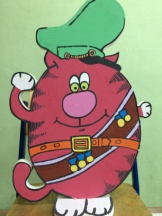 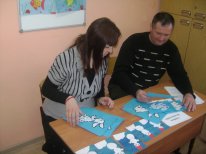 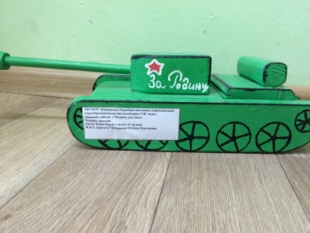 Учёт индивидуальных особенностей каждого ребенка;
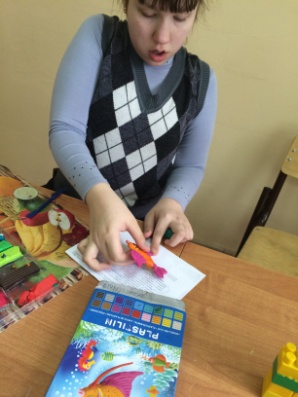 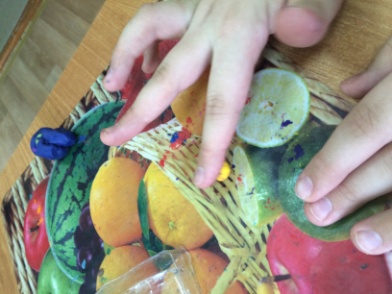 Еженедельные конкурсы детских рисунков, поделок на школьной выставке, тематических праздниках, родительских собраниях;
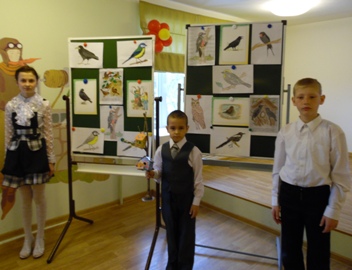 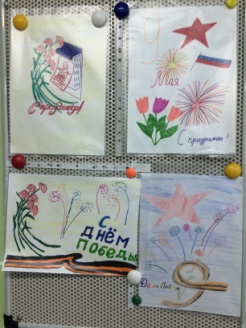 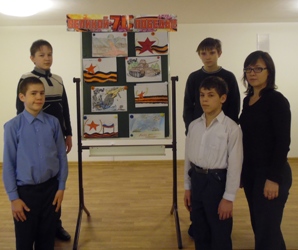 Поощрение учащихся (одобрение, похвала, предоставление почетных или дополнительных прав, присвоение почетного места в конкурсе); награждение благодарственными письмами, грамотами на общешкольных линейках, родительских собраниях;

Стимулирование на дальнейшее развитие, через участие в конкурсах разных уровней.
Методы и приёмы работы на занятиях по развитию творческих способностей учащихся школы-интерната
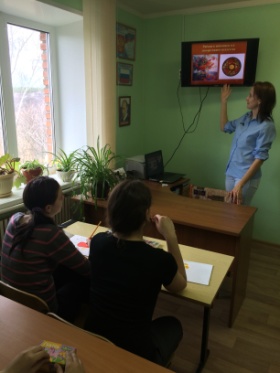 Беседа, рассказ (с использованием ИКТ, 
презентаций, электронных музеев);
Наглядный метод (наглядные пособия 
демонстрационного характера, картины, таблицы, схемы,
 карты, кинофильмы, модели, макеты, диаграммы,
 крупные натуральные объекты и др.);
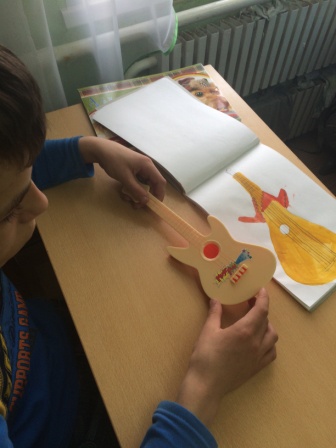 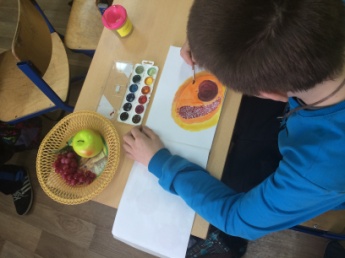 Самостоятельная работа;




Коллективная работа;
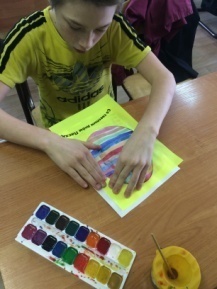 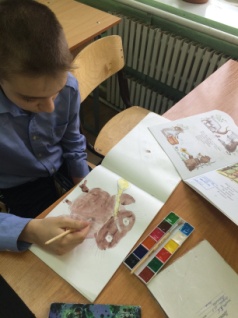 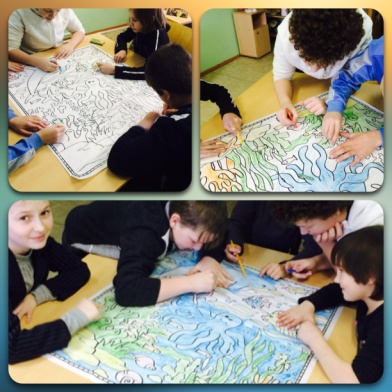 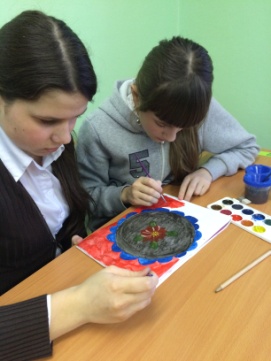 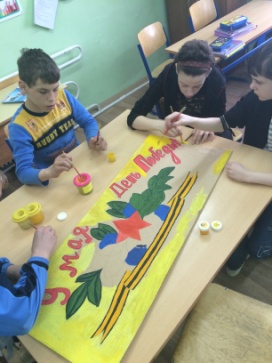 Соревнование (например, мальчики против девочек);
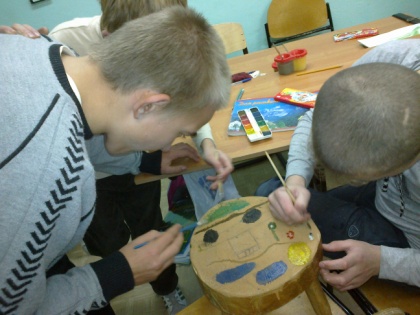 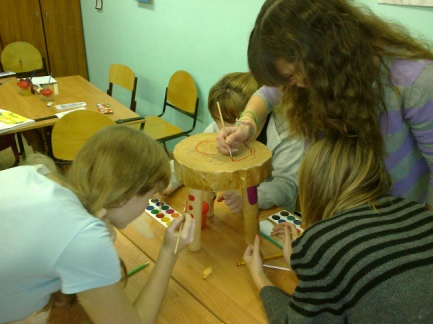 Игра (например, «Строители» и «Архитекторы»: сосед по парте строит, другой рисует, потом меняются).
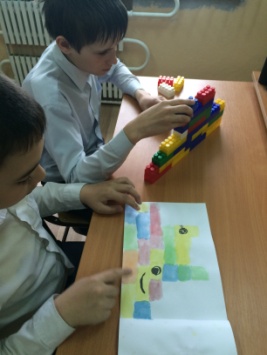 Средства выразительности
Краски;
Природный материал;
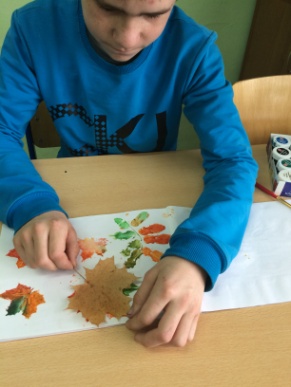 Пластилин;
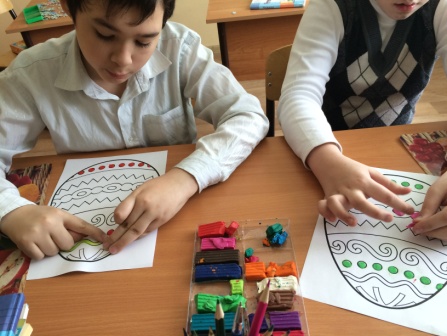 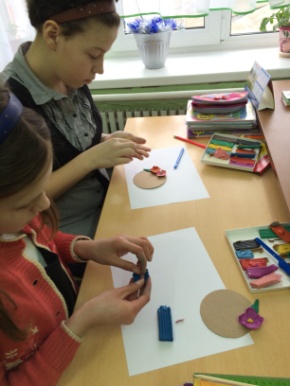 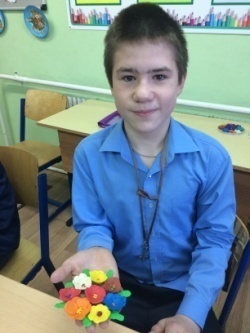 Цветная бумага;







и прочие материалы для творчества.
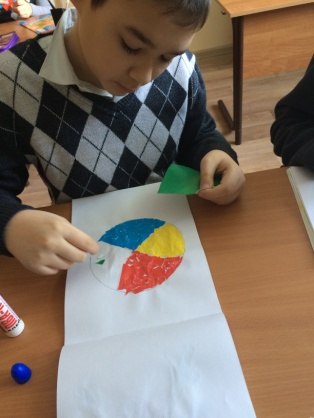 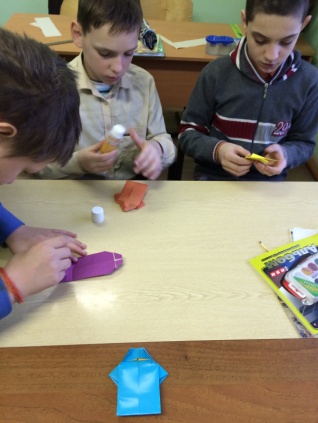 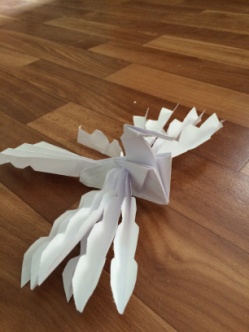 Особенности выполнения конкурсных заданий детьми с ограниченными возможностями здоровья
Анализ работы с одаренными детьми за 2013-2015 уч. год по направлению: «изобразительное искусство»
2013-2014 учебный год:
Первые места во Всероссийском конкурсе детского рисунка и прикладного творчества “Мир растений” организатор: Система добровольной сертификации информационных технологий «ССИТ»
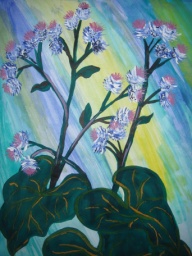 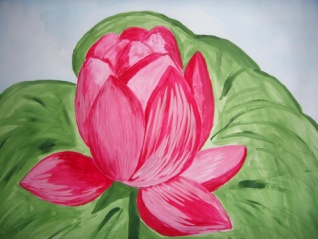 Победитель Московского областного конкурса рисунка «1025 лет Крещения Руси», организатор: Благотворительный Фонд «Абсолют – Помощь»
I место в Общероссийском конкурсе “Иллюстрируй любимую сказку” организатор: Независимая ассоциация педагогов гуманитарного, естественного и математического цикла «Форум»
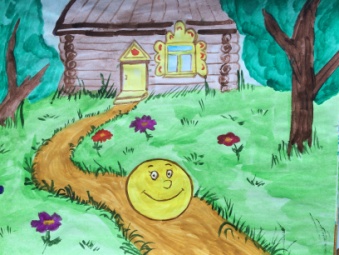 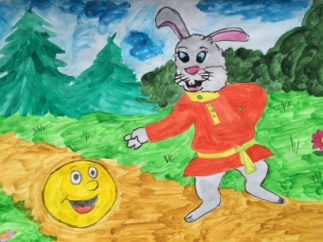 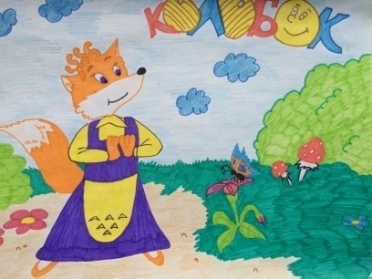 Участники Московского конкурса детского рисунка «Незнайка и его друзья», организатор: Продюсерский центр «Седьмая Радуга» совместно с Правительством Москвы и Правительством Московской области
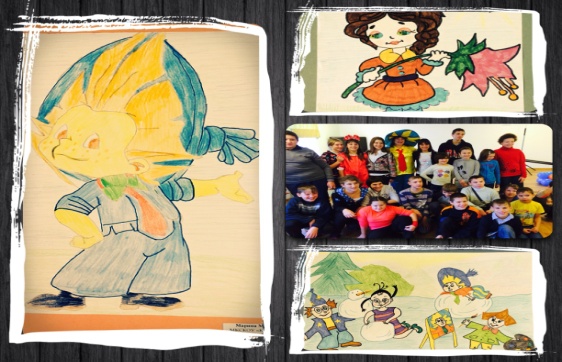 2014-2015 учебный год:
Диплом II степени в Открытом виртуальном творческом конкурсе поделок и рисунков детей с ограниченными возможностями здоровья «Осень, в гости просим!», организатор: Факультет коррекционной педагогики
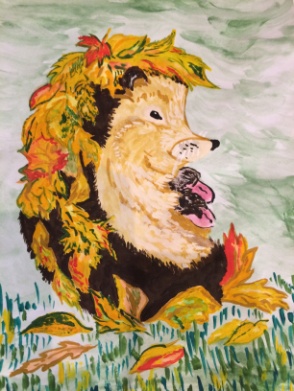 Участник Всероссийского конкурса рисунков «Мой учитель», организатор: ООО «МИНОБР.ОРГ»
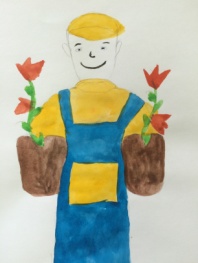 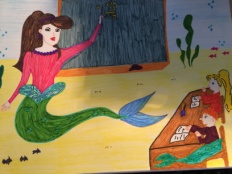 2 Победителя (III места) в Международном конкурсе по изобразительному искусству «Я не художник, я только учусь», организатор: Международный проект Videouroki.net. ООО «Интолимп»
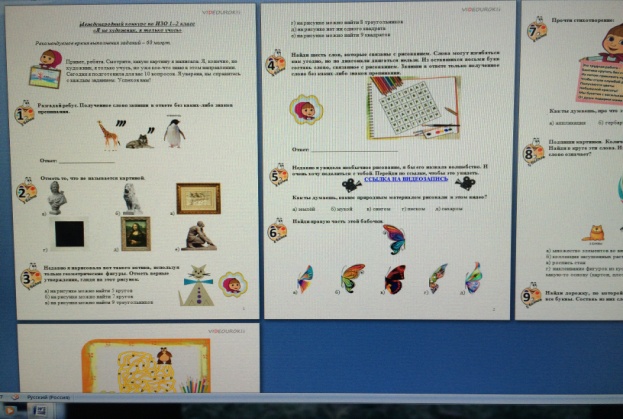 Муниципальный конкурс детского рисунка и плаката «Ваш подвиг помним!» организатор: Управление образования администрации Каширского муниципального района
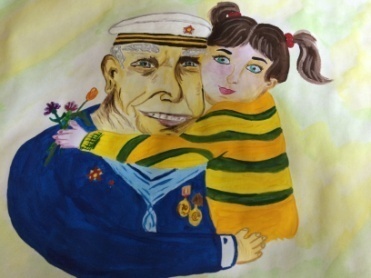 Мониторинг участия детей конкурсах в зависимости от возраста
Результаты реализации школьного проекта «Одаренные дети. Шаги к успеху»
Стипендиаты Главы Каширского муниципального района;
Стипендиаты Губернатора 
      Московской области.
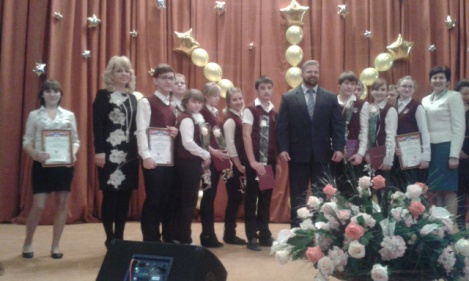 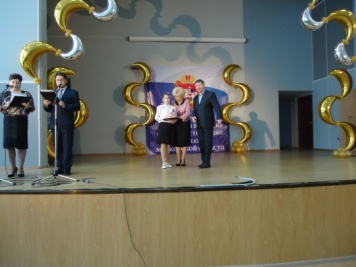 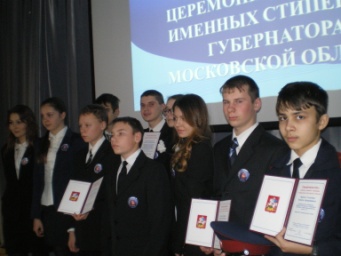